What (artificial) intelligence to generate IETF standards (and patents)?
Zied Ben Houidi
05-07-2018


Z. B. Houidi “A knowledge-based systems approach to reason about networking” in ACM HotNets, Nov’16
The corporate VPNs/Virtual network connectivity problem…
A technical problem, 15+ years of standardization efforts…
Technical, solved by humans: 
Need to master a lot of technologies (IP, MPLS, LDP, BGP, IP routing, label switching etc)
Ability to see the big picture in networking


A plethora of:
Solutions/Standards
From 1998 (BGP MPLS VPNs RFC 2547) 
Till 2015 (Ethernet VPN RFC 7432)
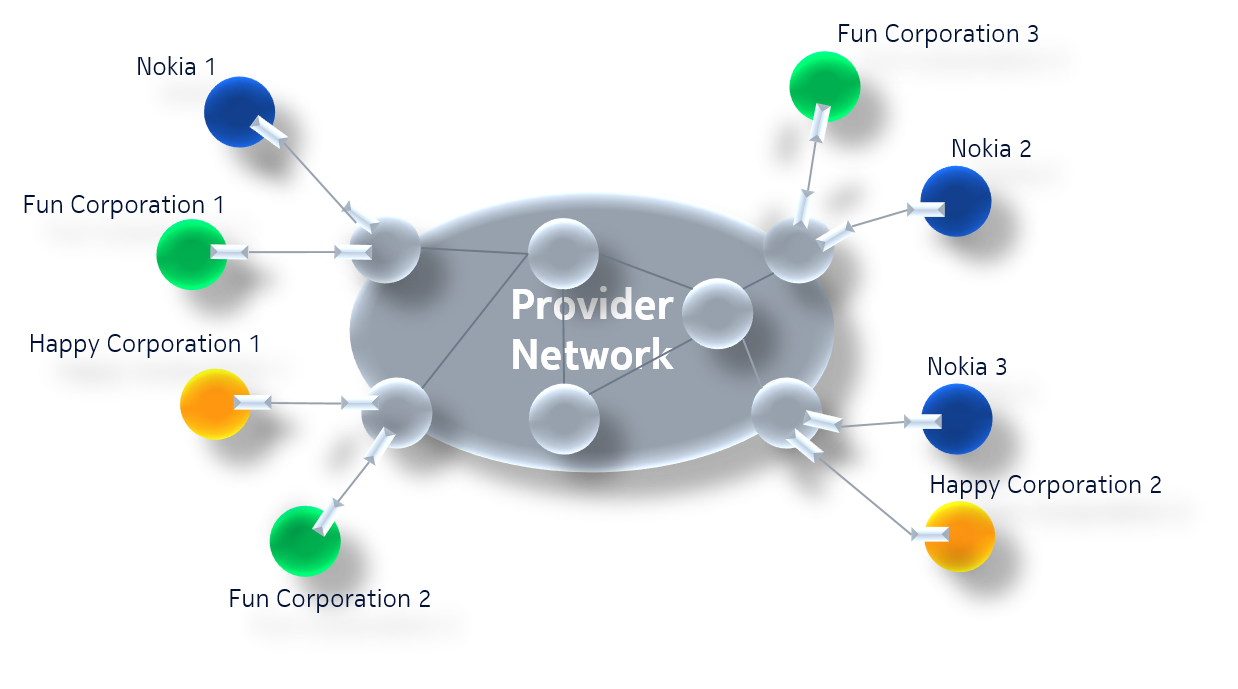 Nokia Bell Labs
[Speaker Notes: Some reviewers said on a previous position paper: if you are able to answer the question for VPNs, then you answered it for all  inter-networking. The VPN case is a more complex case compared to the Internet case.]
How does a « human solution » to this problem look like?
An IETF RFC…
A text document explaining the solution
Help vendors implement new necessary functionalities in routers
Help network operators configure and manage their networks

A set of guidelines along:
How Sites/End Hosts should communicate
What are router/switch capabilities/functionalities
What routing/switching information routers need
What headers are encapsulated/decapsulated
What protocols/methods to distribute routing/switching information
How this information is encoded in routing messages etc.
What intelligence to automatically generate this?
HotNets 2016
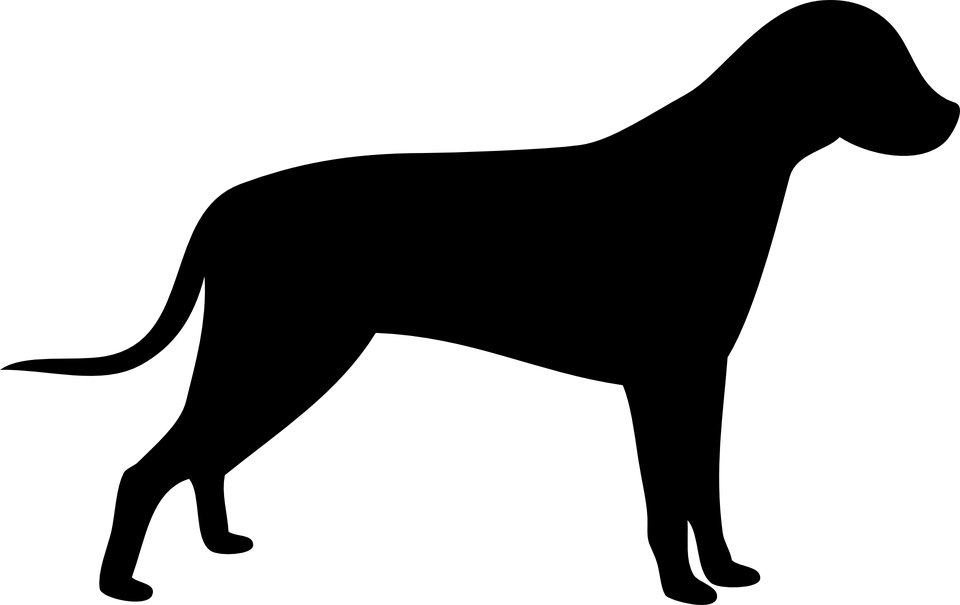 Imagine
The human ‘intelligent’ engine
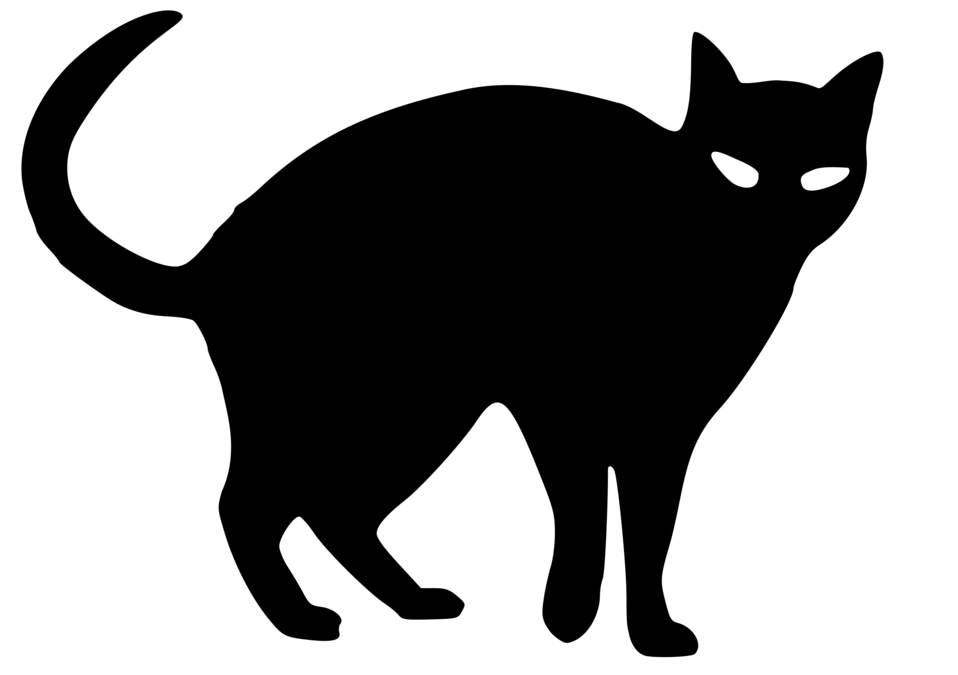 Disclaimer: My current understanding…
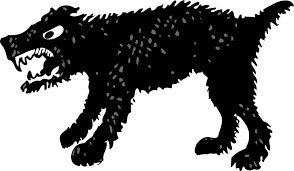 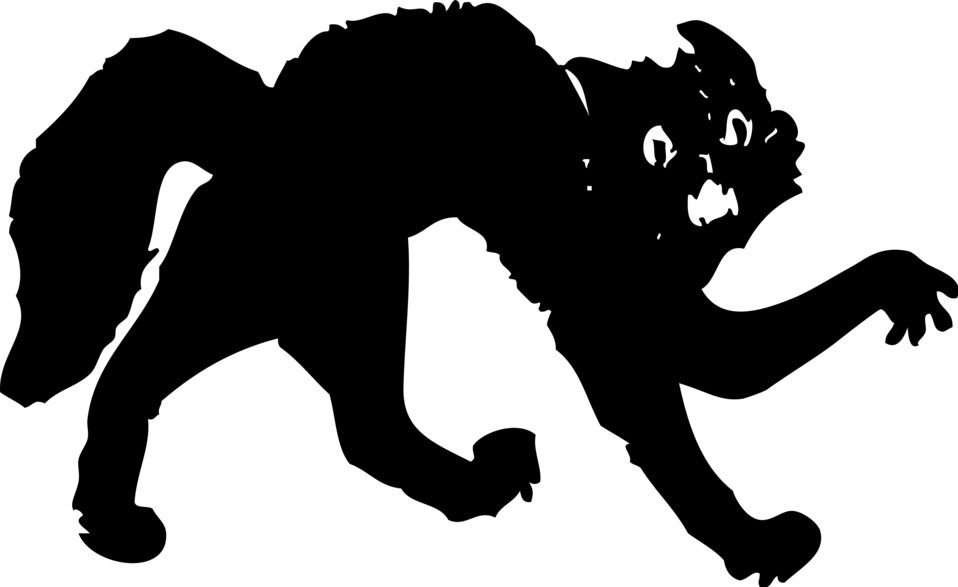 Knowledge representation
Distinguish
Name/Describe
Reasoning/inference
Observable World
Compare
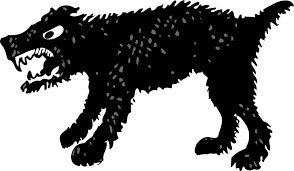 Recall
Classify
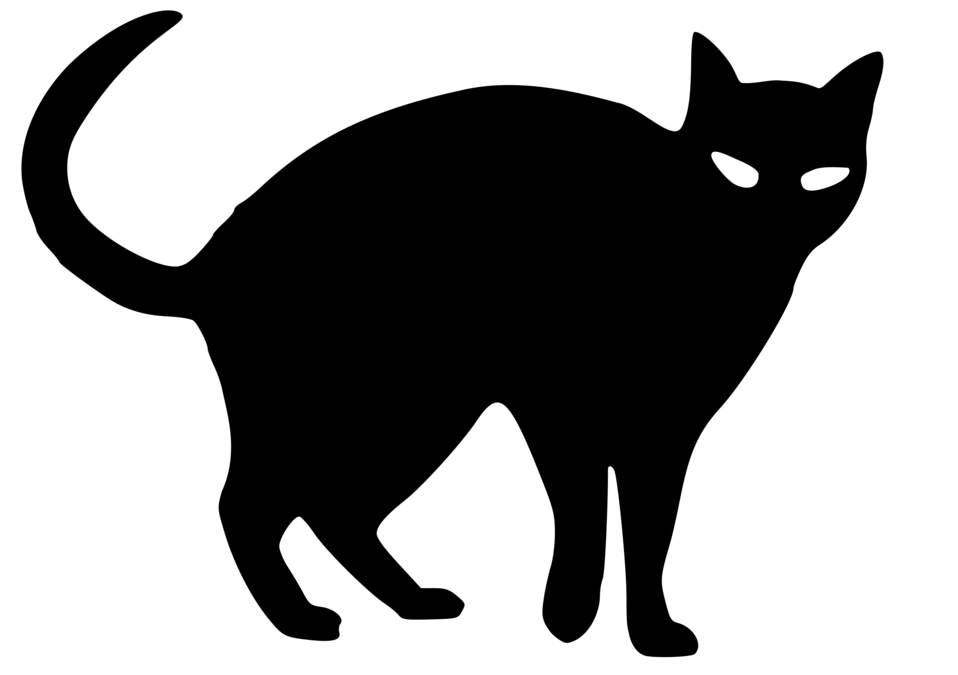 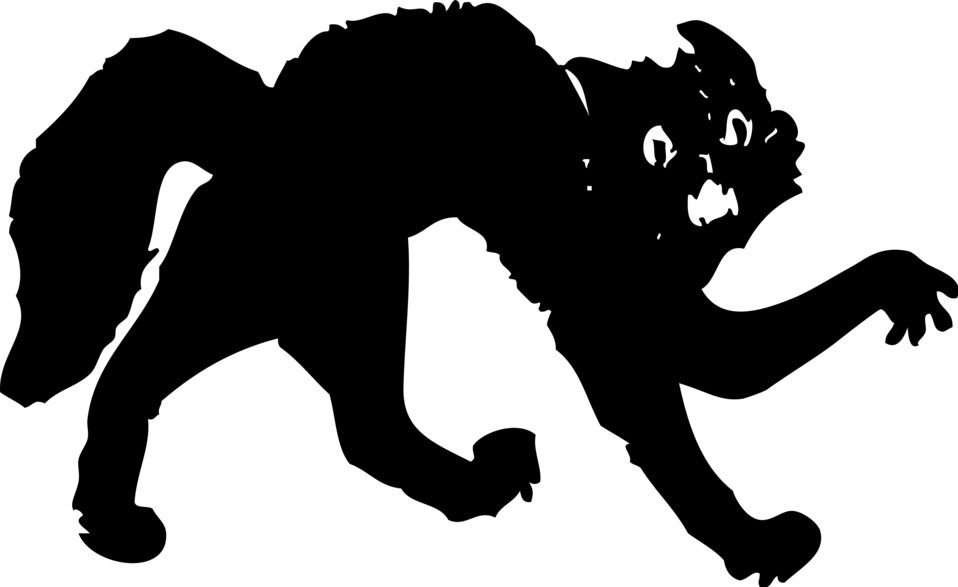 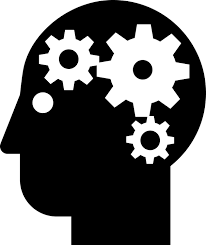 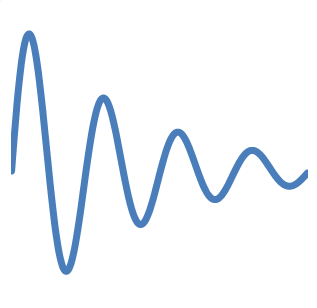 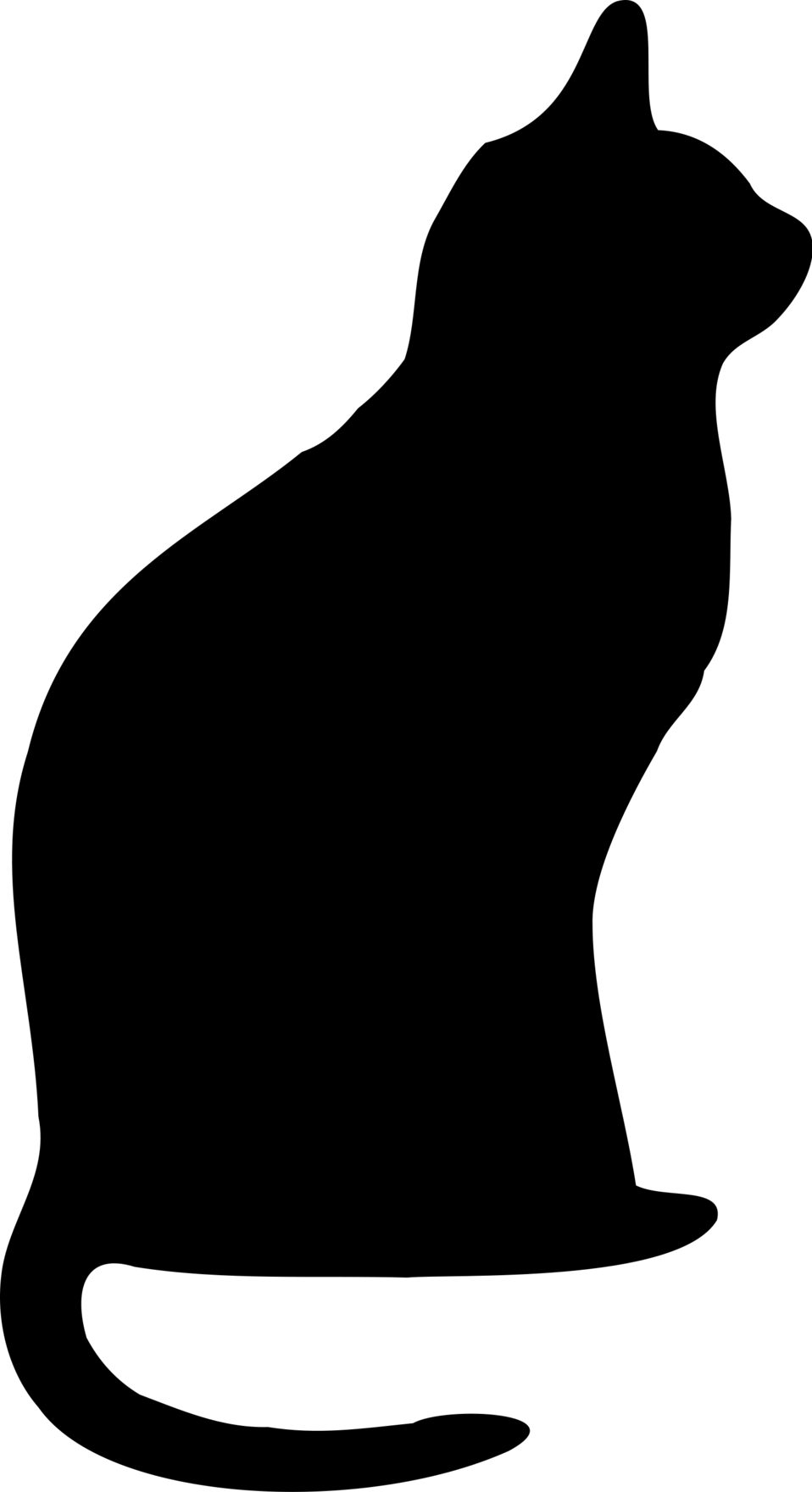 Observe
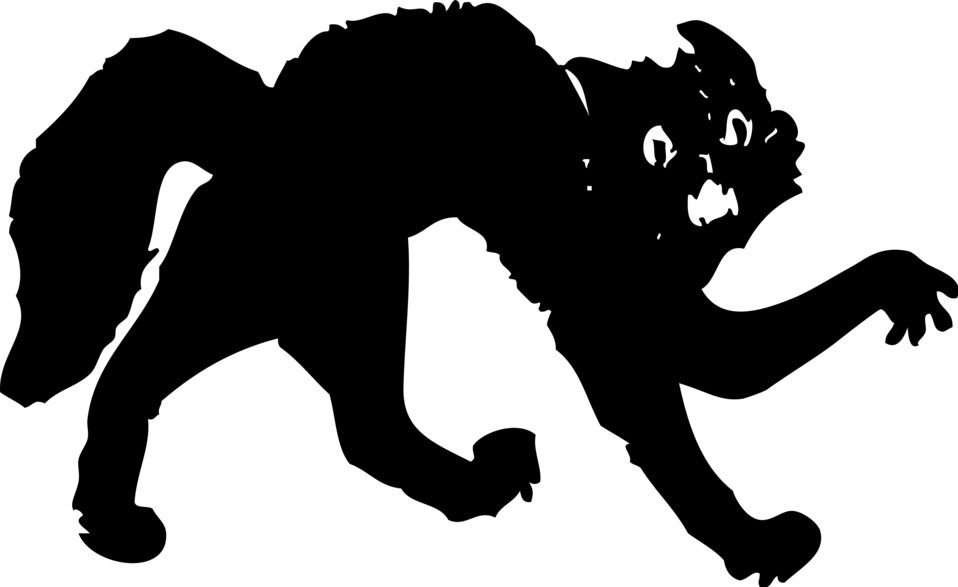 Drive/Plan/goals
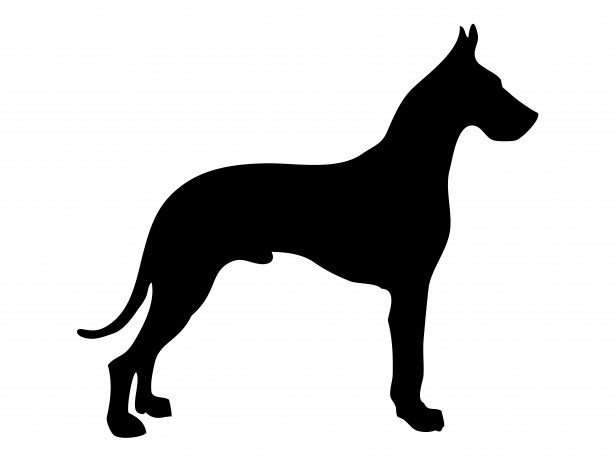 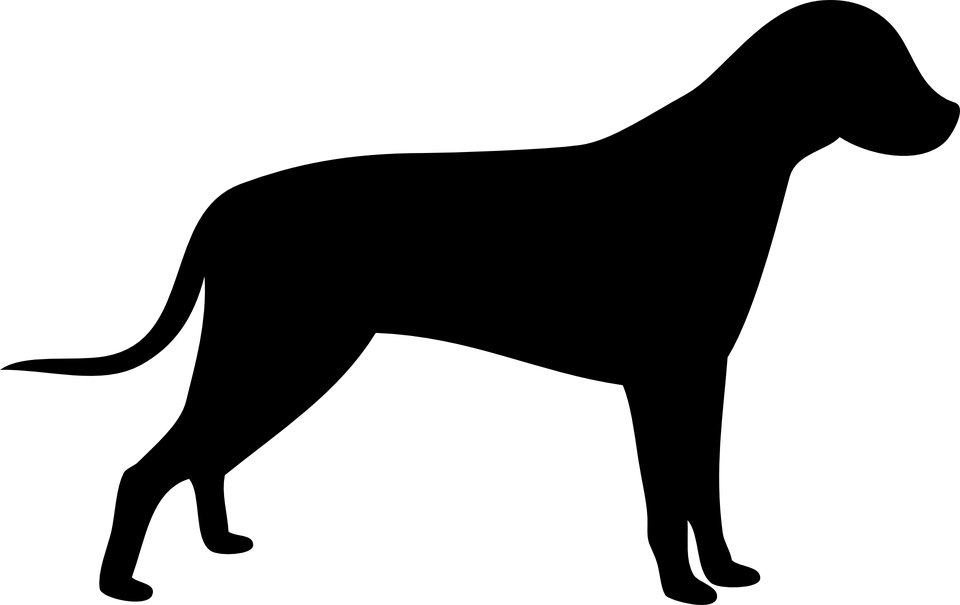 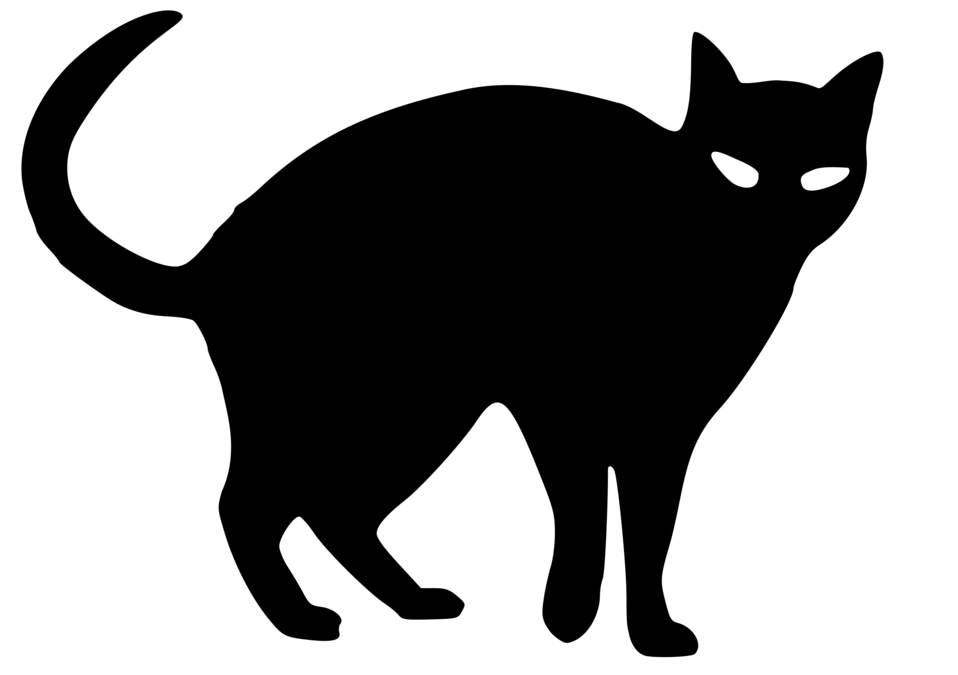 Full autonomy
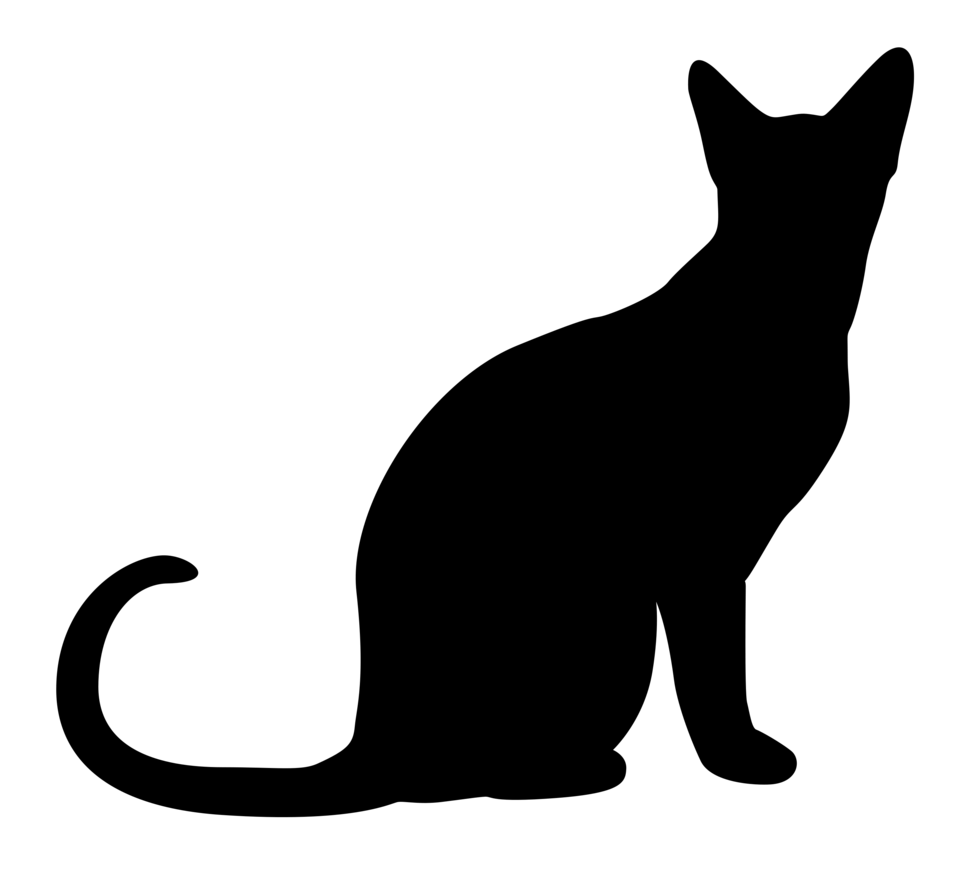 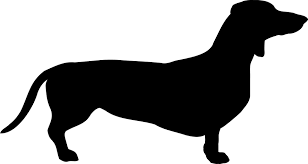 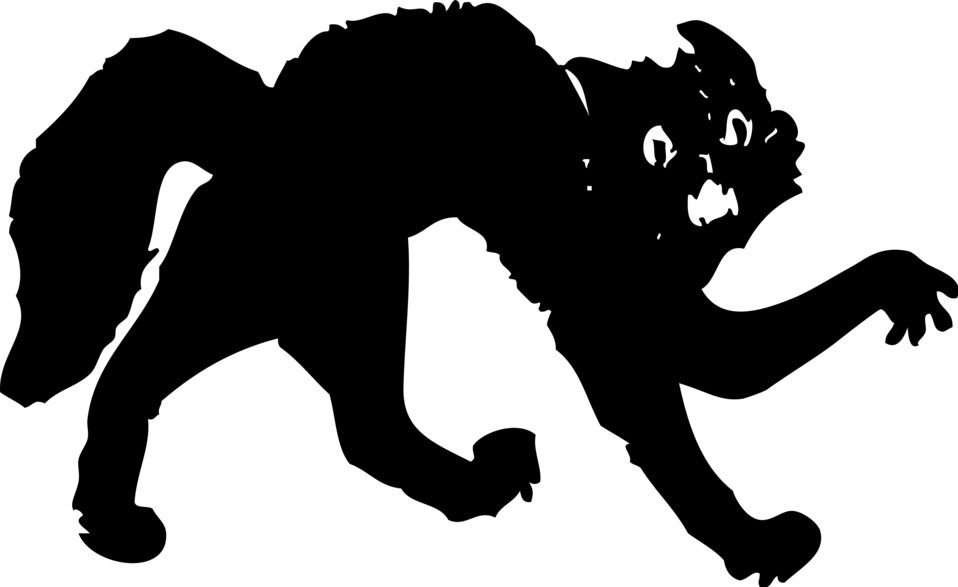 Nokia Bell Labs
Each of these pieces can be matched to a field in AI…
Disclaimer… Loose classification…
Automated reasoning
Missing?
Machine Learning
Deep learningDiscriminative models
Reinforcement learning
Generative models?
Knowledge representation and reasoning
Sensors
Drive/Plan
Knowledge representation
Distinguish
Imagine/Create
Autonomy
Name/Describe
Compare
Reasoning/Inference
Observe
Drive/Plan
Classify
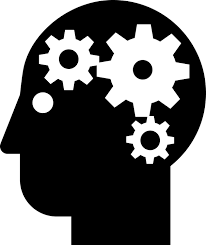 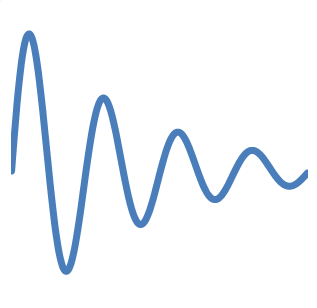 Autonomy
Text, Images, sounds, smells …
Nokia Bell Labs
Multiple complementary intelligence strategies… and not a single one…
The usual disclaimer…
The pilot: a reward/punishment based agent
What to do and where to go…

Connectionism
Learning invariant structure from noisy input
Knowledge acquisition, interpretation and transfer

Computationalism/Symbolic reasoning
« Blind » manipulation of symbols following rules can be powerful
Language, Turing machines … and modern computers… 
The language of thoughts hypothesis… 
An interesting way of representing and manipulating knowledge…
Knowledge manipulation
Knowledge acquisition
Interpretation
Action
If curious, check the computationalism vs. Connectionsim debate…
Nokia Bell Labs
Back to my problem… Let’s do it the symbolic/rule-based way
Using existing knowledge-based inference engines…
Knowledge representation
Automatic generation of high level  solutions:
How sites should behave
Capabilities of network elements
Needed information for network elements
Protocols to use
Problem formulation
Existing Knowledge-based inference engine
Forward chaining
Infer new facts 
Backward chaining
Prove statements and explain proofs
Execute code with statements
Facts base
daughter(IAlice,Bob)
Rules base
If father($father,$child) and female($child) 
then daughter($child,$father)
Nokia Bell Labs Future X Days
[Speaker Notes: Only two possible outcomes: - what knowledge is necessary to generate these solutions
- What do current inference engines lack]
Problem formulation
Prove the connectivity goal
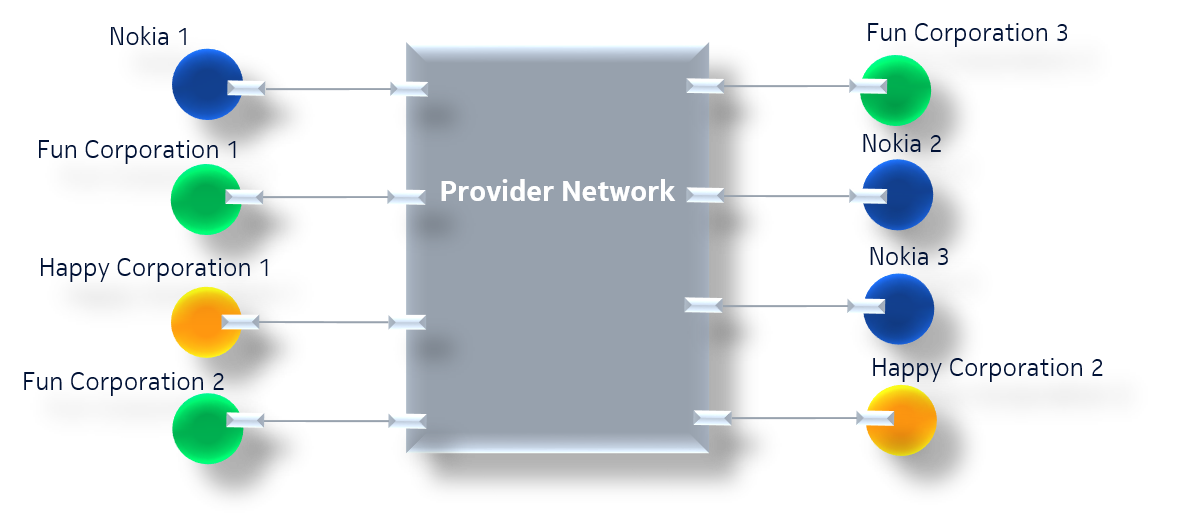 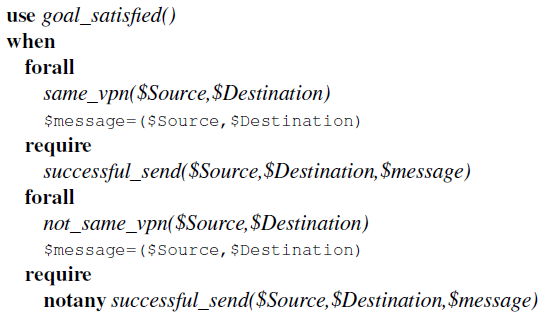 <Change information classification in footer>
Break a high level goal into simpler and straightforward sub-goals
«The tree of thoughts»
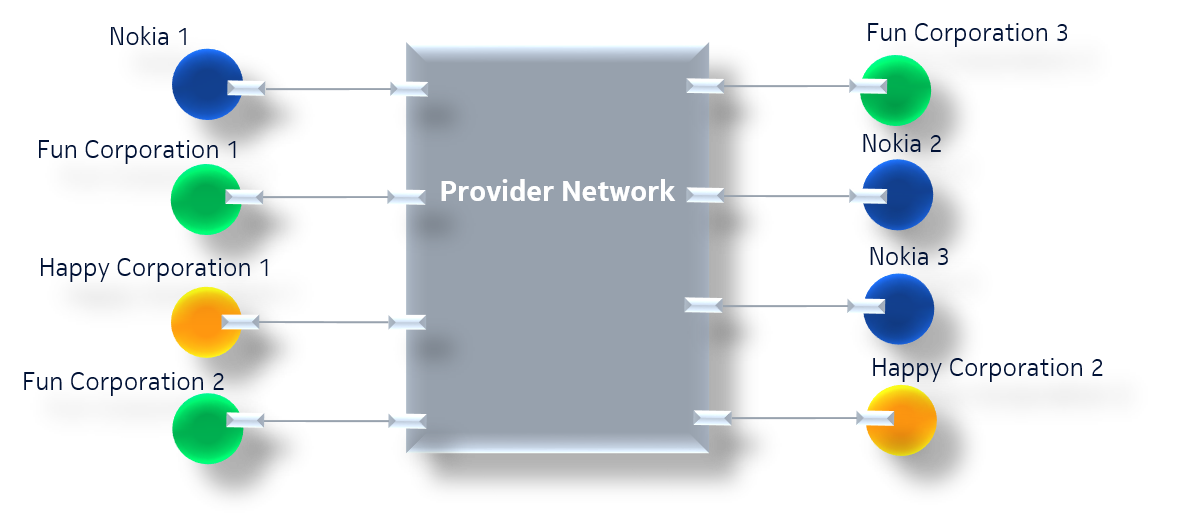 successful_send($Source,$Destination,$message)
event_receive($Destination,$message,$headers)
check MACDest in $headers
Send Same Network
event_provider_exit($message,$I_destination,$headers)
Send Distant Network
$I_destination=Get_Interface($Destination)
event_send($Source,$Destination,$message,$headers_in)
$Source,$Destination)=Get_Hosts($message)
event_tunnel($message,$I_source,$I_destination,$headers)
connected($Source,$I_source)
capabilities.can_extract_IP_Dest_from_Header()
event_provider_enter($message,$headers_in,$I_source)
capabilities.per_interface_IP_routing()
IP_Based_Decision
information_IP_to_Interface_mapping()
BGP
MAC_Based_Decision
event_decide_exit($I_source,$headers_in,$I_decision)
check $I_decision==$I_destination
capabilities.can_extract_MAC_Dest_from_Header()
AC_Based_Decision
capabilities.per_interface_MAC_routing()
information_MAC_to_Interface_mapping()
event_transform_header($headers_in,$headers,$I_decision)
BGP
Keep Header
MPLS
MAC learning
capabilities.capability_network_tunnel()
Keep only IP header
IP-in-IP
GRE
[Speaker Notes: Statements are simple => less prone to misunderstandings.]
Proving the goal, returned output
Rediscovered all existing standards… and a new counter intuitive solution…
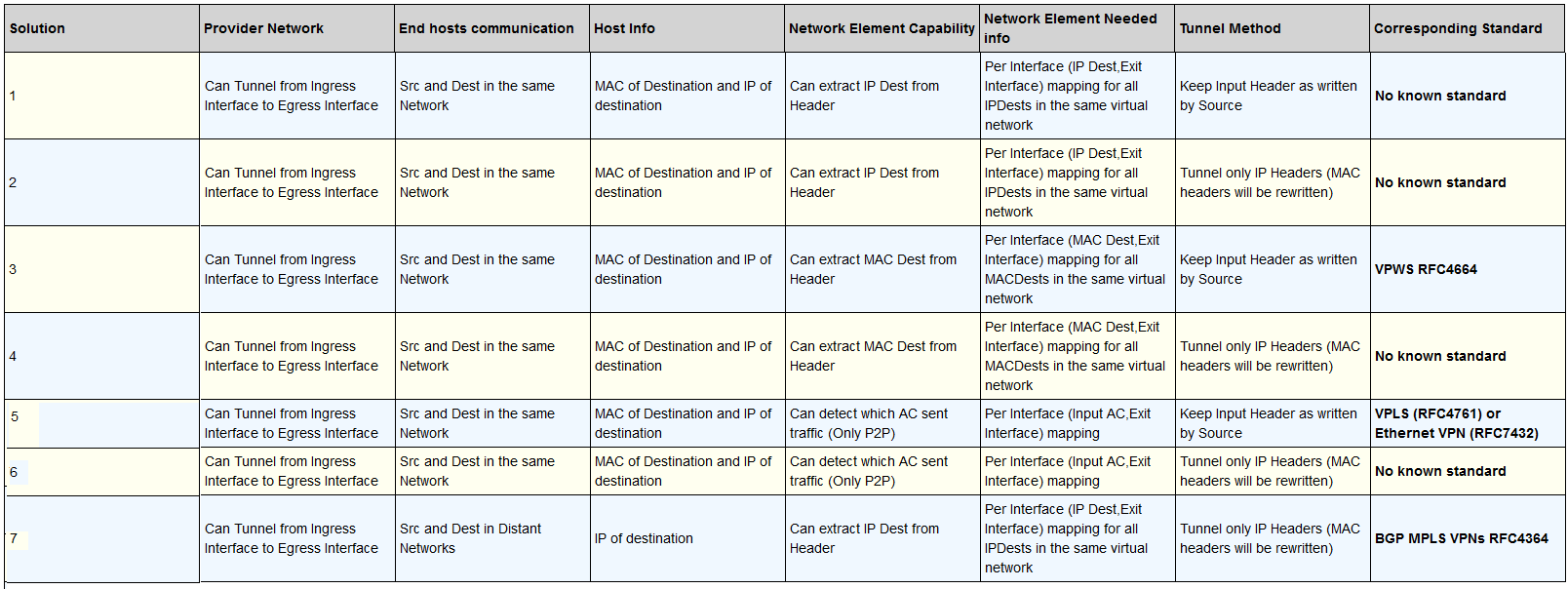 Patented
<Change information classification in footer>
[Speaker Notes: Source and Destination L2, but network uses L3 information for routing => interesting, counter intuitive.
Counter intuitive, works but apparently useless]
Let’s look at the interpretation of the symbols/predicates we used…
Send (source location, destination location, object)
Receive (location,object)
Modify (object)
Recognize (Object)
We transfered what we knew about how physical objects move in space to information/messages in computer networks
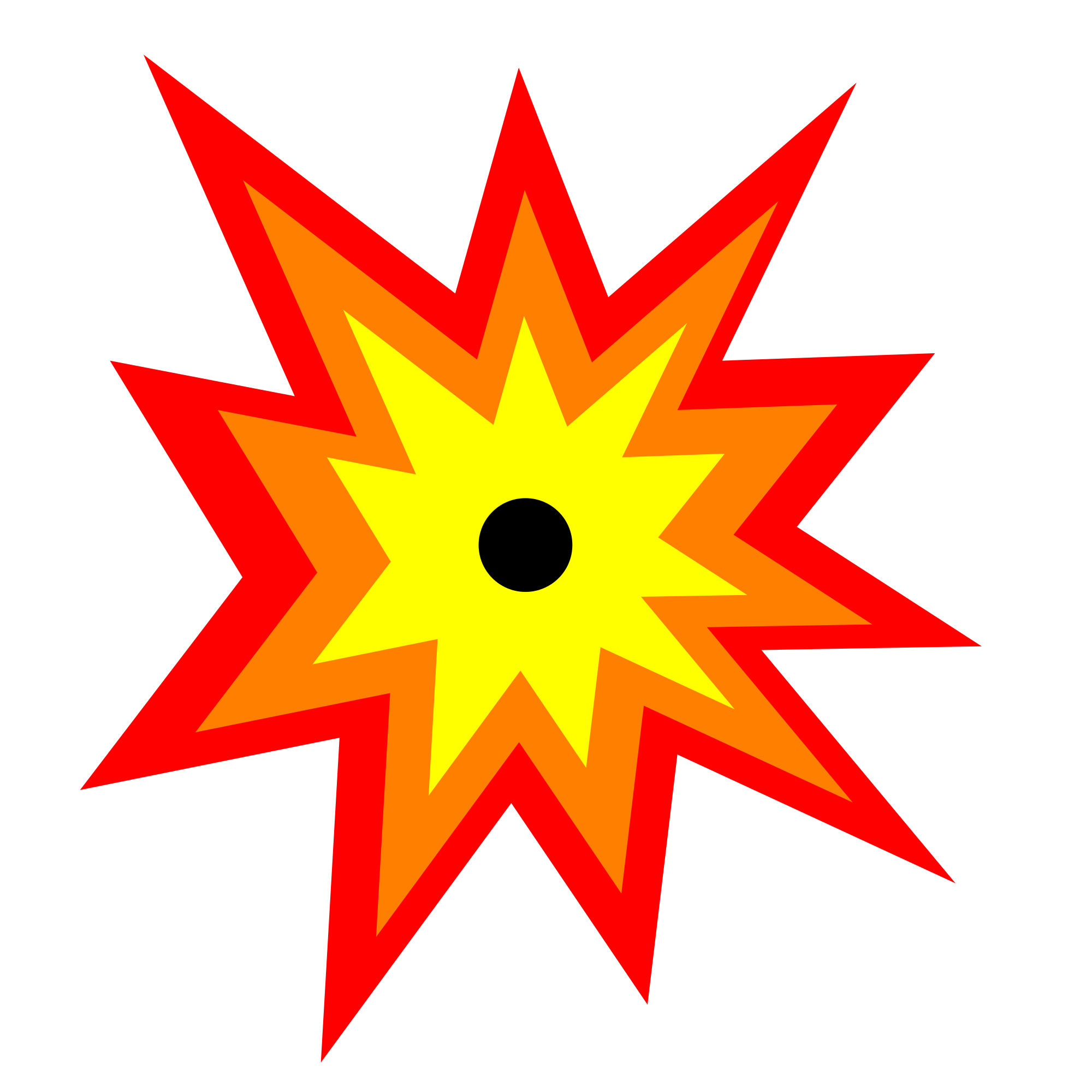 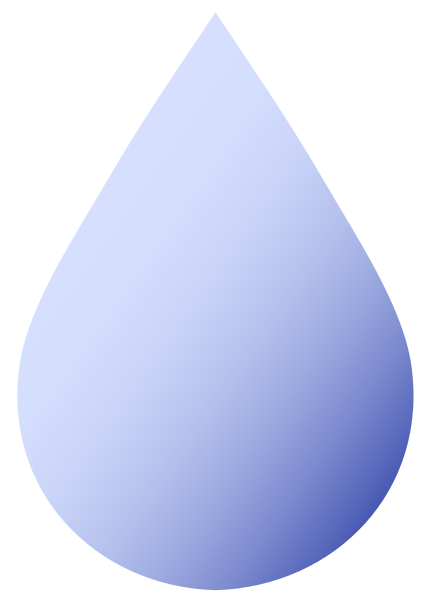 The importance of common sense reasoning for a variety of problems…
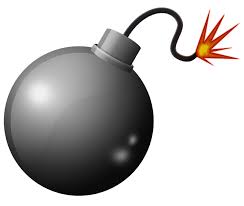 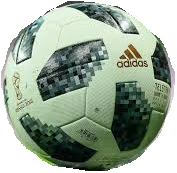 Nokia Bell Labs
As a summary…
There is no single intelligence…
Common-sense reasoning is important
I tend sometimes to forget that:
Computationalist intelligence is what allows us to emulate neural networks
Abstract reasoning is our most « recent intelligent weapon »
Neural networks might be « fundamentally » not fit to perform it
Nokia Bell Labs
Emulating a mental process to automate the reasoning about our problem
1. « Inductive reasoning »
Reason on a concrete small intuitively representative toplogy
Assume the reasoning will be valid for larger topologies
Although topology is fixed, reasoning rules are generic
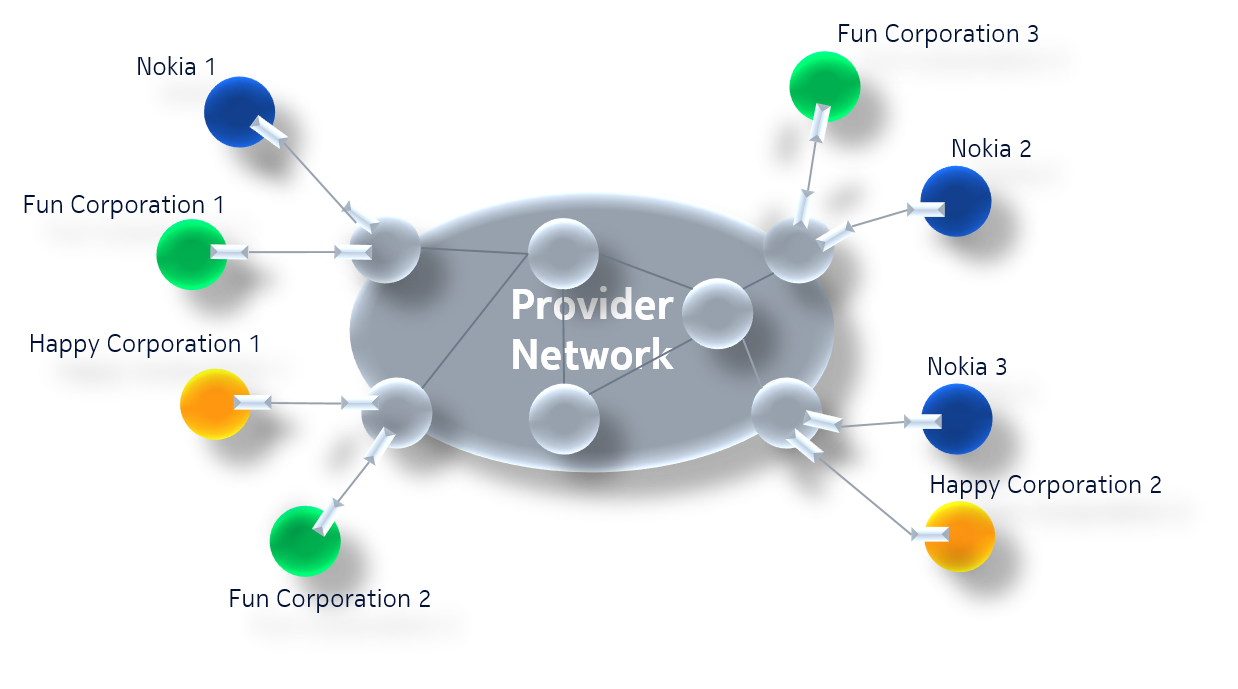 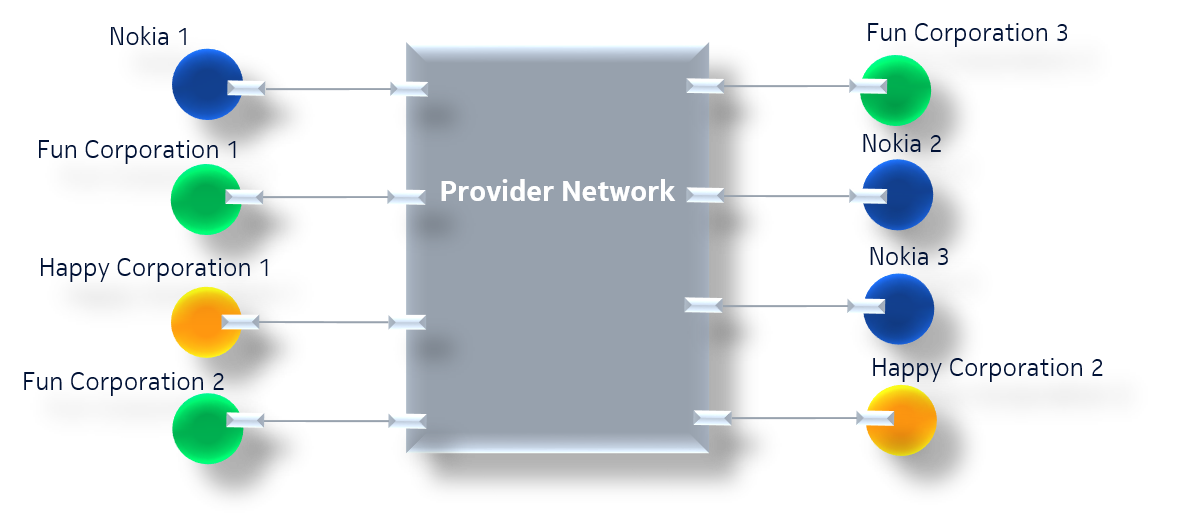 Assumptions:
Sites are end hosts
Only IP and MAC exist
« Big Switch» abstraction
[Speaker Notes: « All swans are white » while there are black swans in australia.
We assume the sun will rise tomorrow but we have no way to prove it.
The world is full of unknowns, we can conjecture stuff, sometimes we’re right, sometimes we’re wrong… Inductive reasoning is one of our main powerful means.]
Emulating a mental process
2. Conceptual simulation
Our knowledge of how the protocol works is enough to use it to solve a problem
Emulate 
what would happen  (events) and what would be needed  (capabilities, routing information)
…. when a message is sent to a destination
…. When a protocol is used in the network
Emulating a mental process
3. Expert knowledge
Mixture of high level and low (packet) level rules
High level rules:
The MPLS protocol can be used to provide a tunneling service
BGP can encode and distribute routing information
Low level rules
A message is successfully sent if the message is received by its destination
How headers are transformed…